Career Pathways for the Evolving World of Work
Rachel Pleasants McDonnell
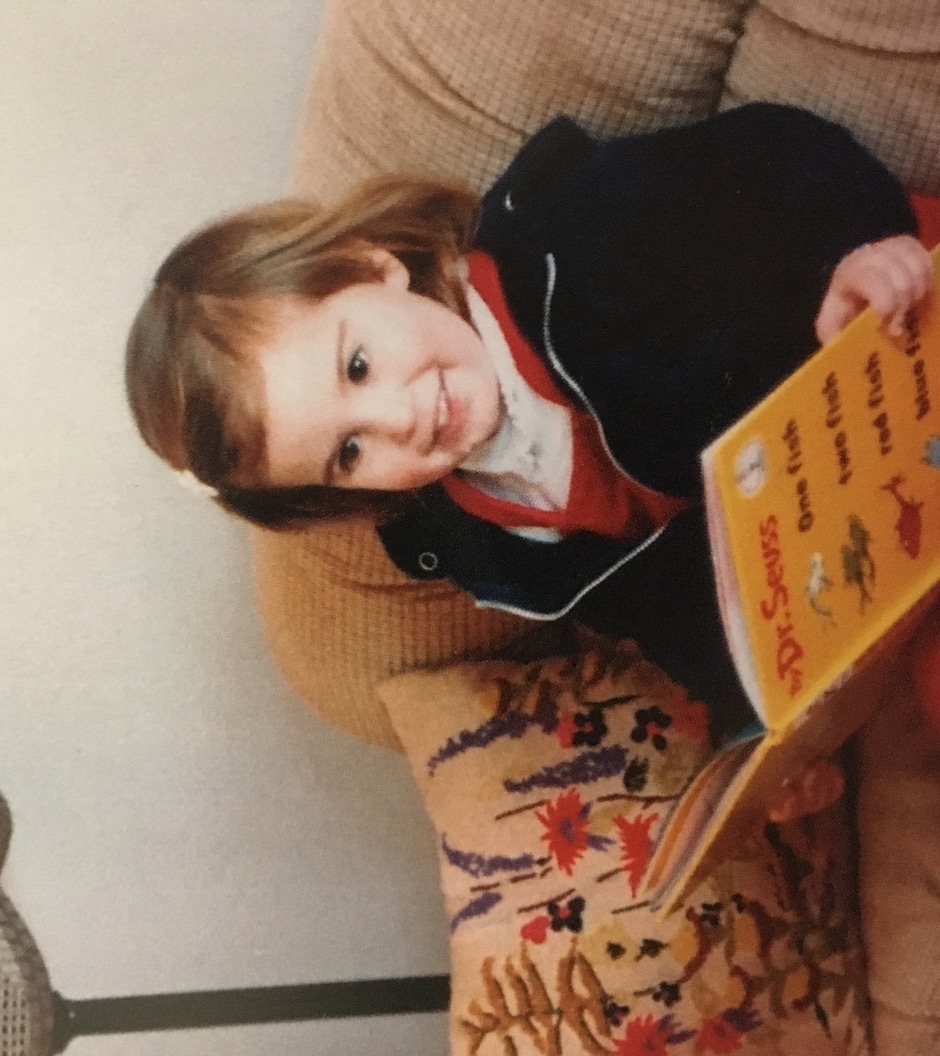 MY 
CAREER PATH
JFF: BUILDING A FUTURE THAT WORKS
OUR WORK
We drive meaningful change in the American workforce and education systems. For 35 years, JFF has led the way in designing innovative and scalable solutions that create access to economic advancement for all.
OUR VISION
The promise of education and economic mobility in America is achieved for everyone.
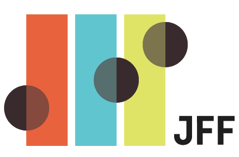 THE EVOLVING WORLD OF WORK
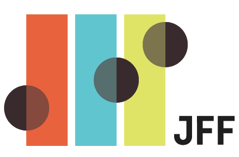 THE EVOLVING WORLD OF WORK
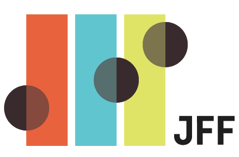 THE EVOLVING WORLD OF WORK
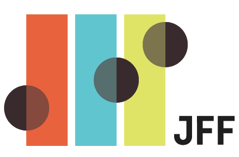 THE EVOLVING WORLD OF WORK
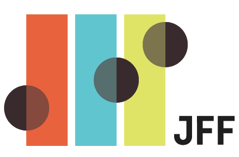 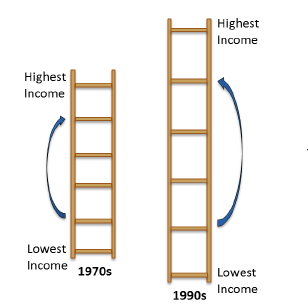 CHANGES IN THE INCOME LADDER IN THE U.S.
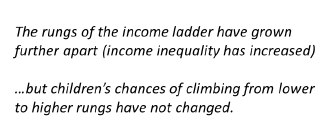 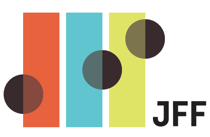 SOURCE: The Equality of Opportunity Project, n.d.
Future of Work: New Findings
FUTURE OF WORK
WHAT WE KNOW
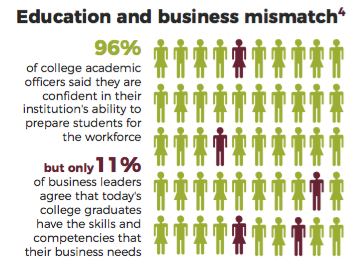 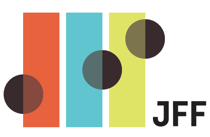 MAJOR THEMES SHAPING
THE FUTURE OF WORK
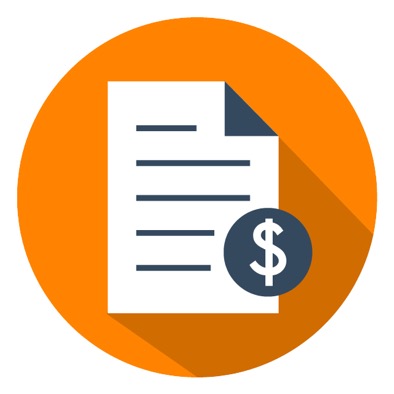 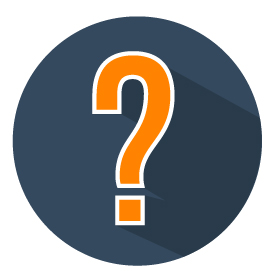 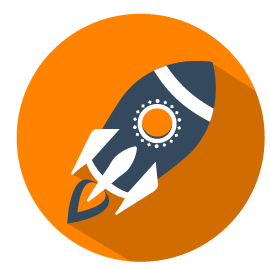 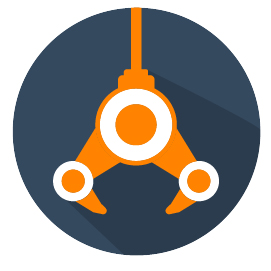 Employment
Status
Accelerating
Change
Automation, Robotics, AI
Nature of Work
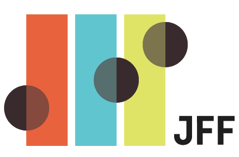 TRENDS IN THE FUTURE OF WORK
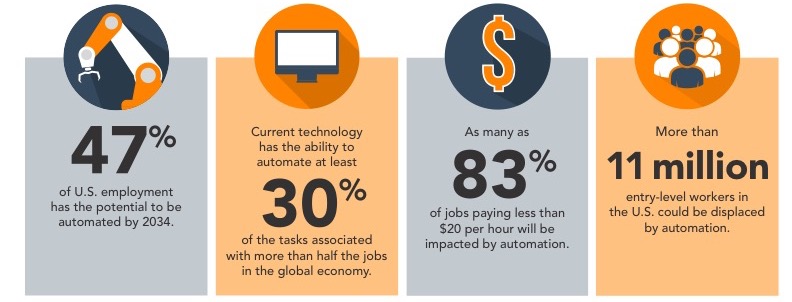 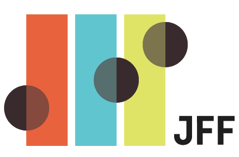 SUCEPTIBILITY TO AUTOMATION
Telemarketers: 99%
Cashiers: 97%
Delivery Drivers: 98%
Restaurant Cooks/Food Prep: 96%
Janitorial Staff: 94%
Hotel Clerks: 94%
Carpenters: 72%
Machinists: 64%
Clergy: 0.8%
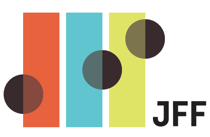 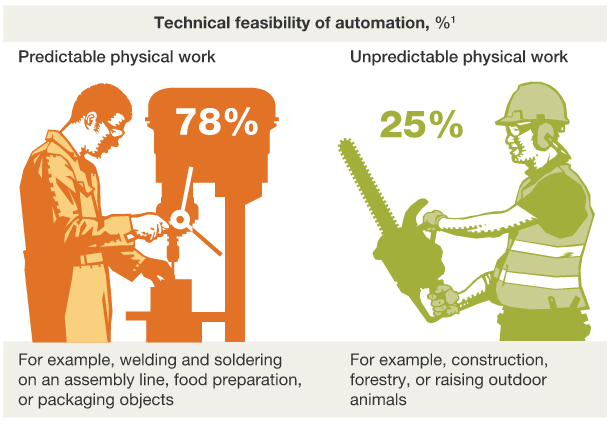 Source: McKinsey (2016), http://www.mckinsey.com/business-functions/digital-mckinsey/our-insights/Where-machines-could-replace-humans-and-where-they-cant-yet
U.S. Employment, by type of work
A CHANGING
ECONOMY
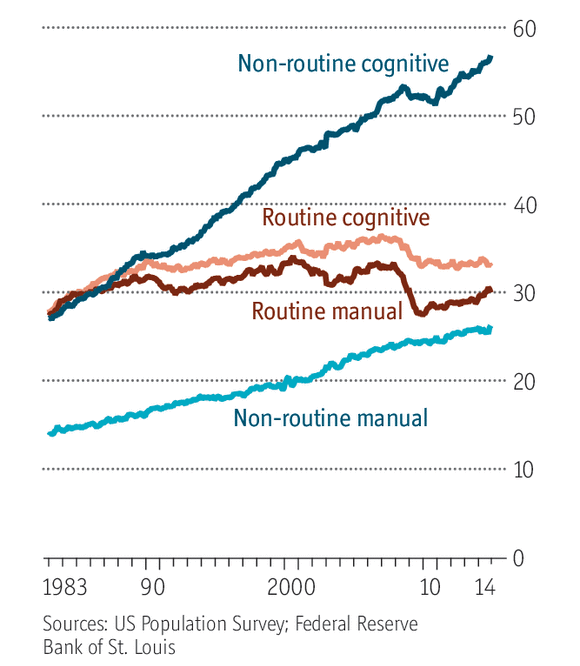 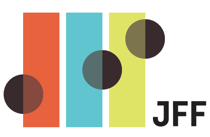 TRENDS IN THE FUTURE OF WORK
SHARE OF JOBS WITH HIGHLY AUTOMATABLE SKILLS, BY EDUCATION
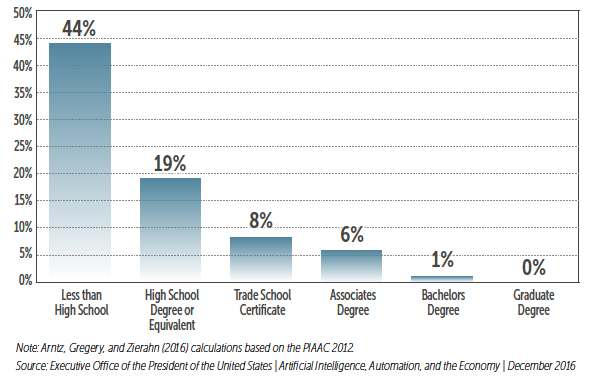 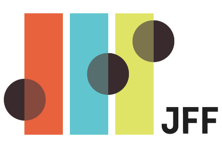 THE 1099 ECONOMY
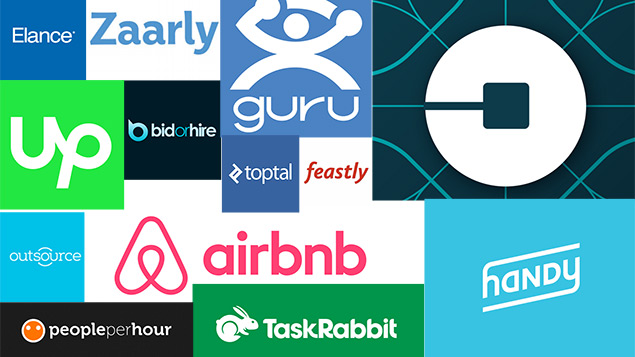 A growing share of the economy
Goes beyond the Gig Economy
Growth rate is accelerating
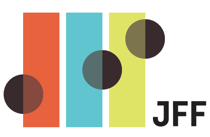 [Speaker Notes: http://www.wsj.com/articles/contract-workforce-outpaces-growth-in-silicon-valley-style-gig-jobs-1458948608]
ALTERNATIVE WORK ARRANGEMENTS
EMPLOYERS BENEFIT
On demand work
Lower costs
Easier to hire/fire
EMPLOYEES DO NOT
Loss of pension
Loss of healthcare 
Loss of unemployment insurance
Loss of retirement assistance
No overtime, holiday or sick leave
Other lost benefits
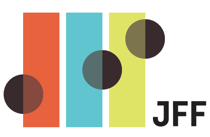 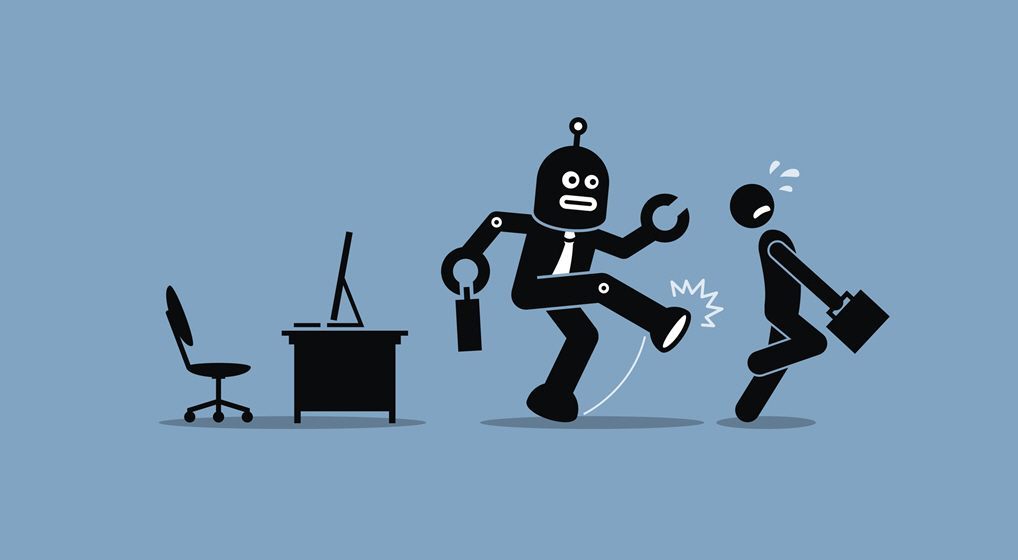 RE-ENGAGING
THE OTHER 90%
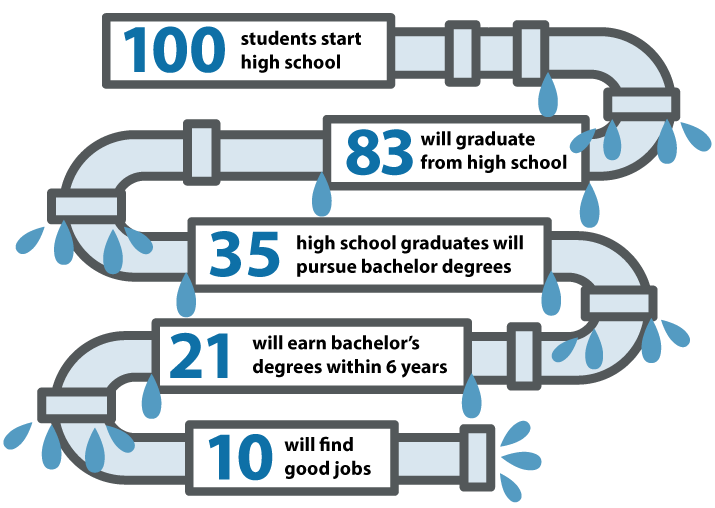 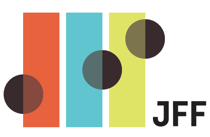 Source: http://www.stradaeducation.org/leaders-in-higher-education-innovation-offer-wish-list-for-new-president/
SEAMLESS TO/THROUGH CREDENTIALS
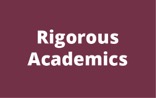 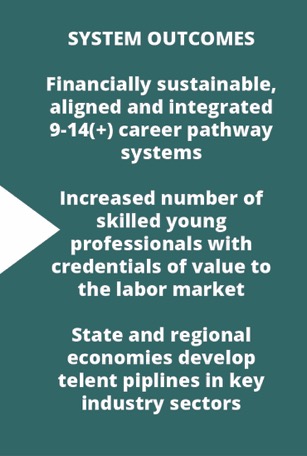 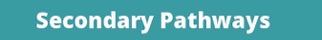 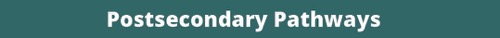 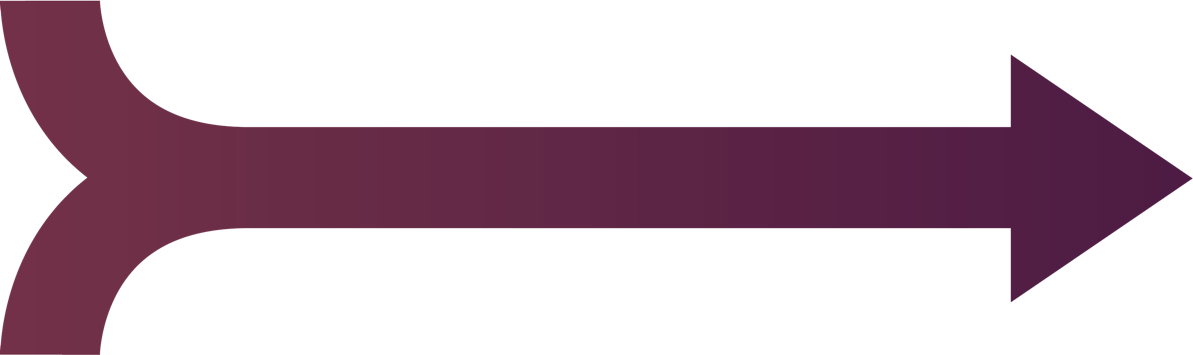 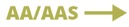 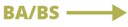 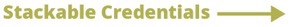 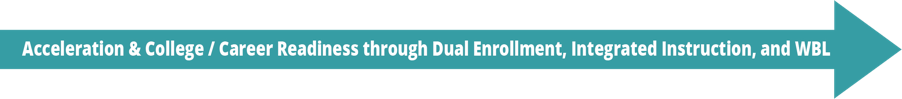 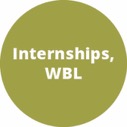 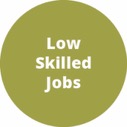 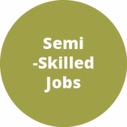 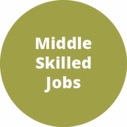 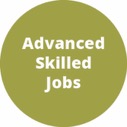 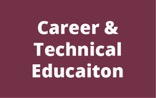 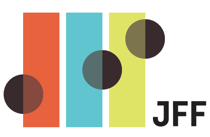 THE ELEMENTS OF THE SYSTEM
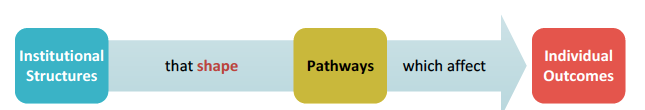 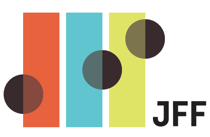 Sourced from:  Lantham, N. (2014).  “A Practical Guide to Evaluating Systems Change in a Human Services System Context.”  Center for Evaluation Innovation.
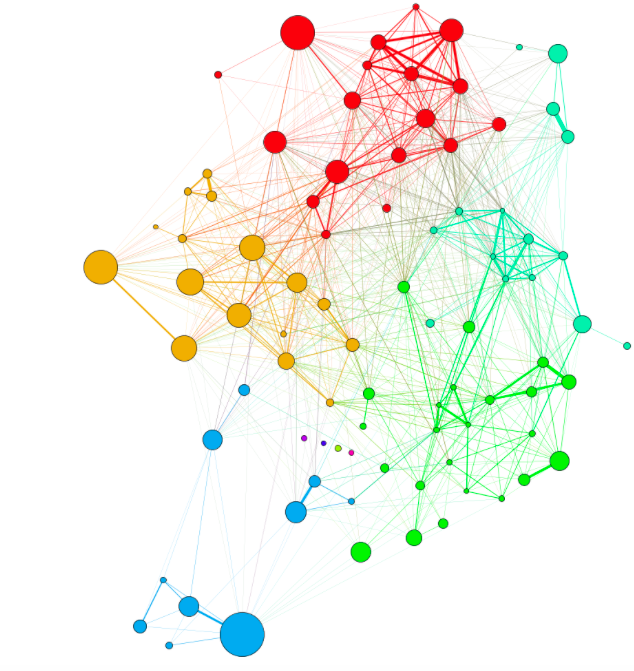 PATHWAY ECOSYSTEMKEY DESIGN ELEMENTS
Co-designed with secondary, postsecondary, adult education, workforce development, and industry/employers
Leverage state and regional policy
Regionally focused; Labor market aligned
Stackable credentials
Multiple on- and off-ramps
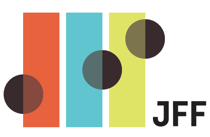 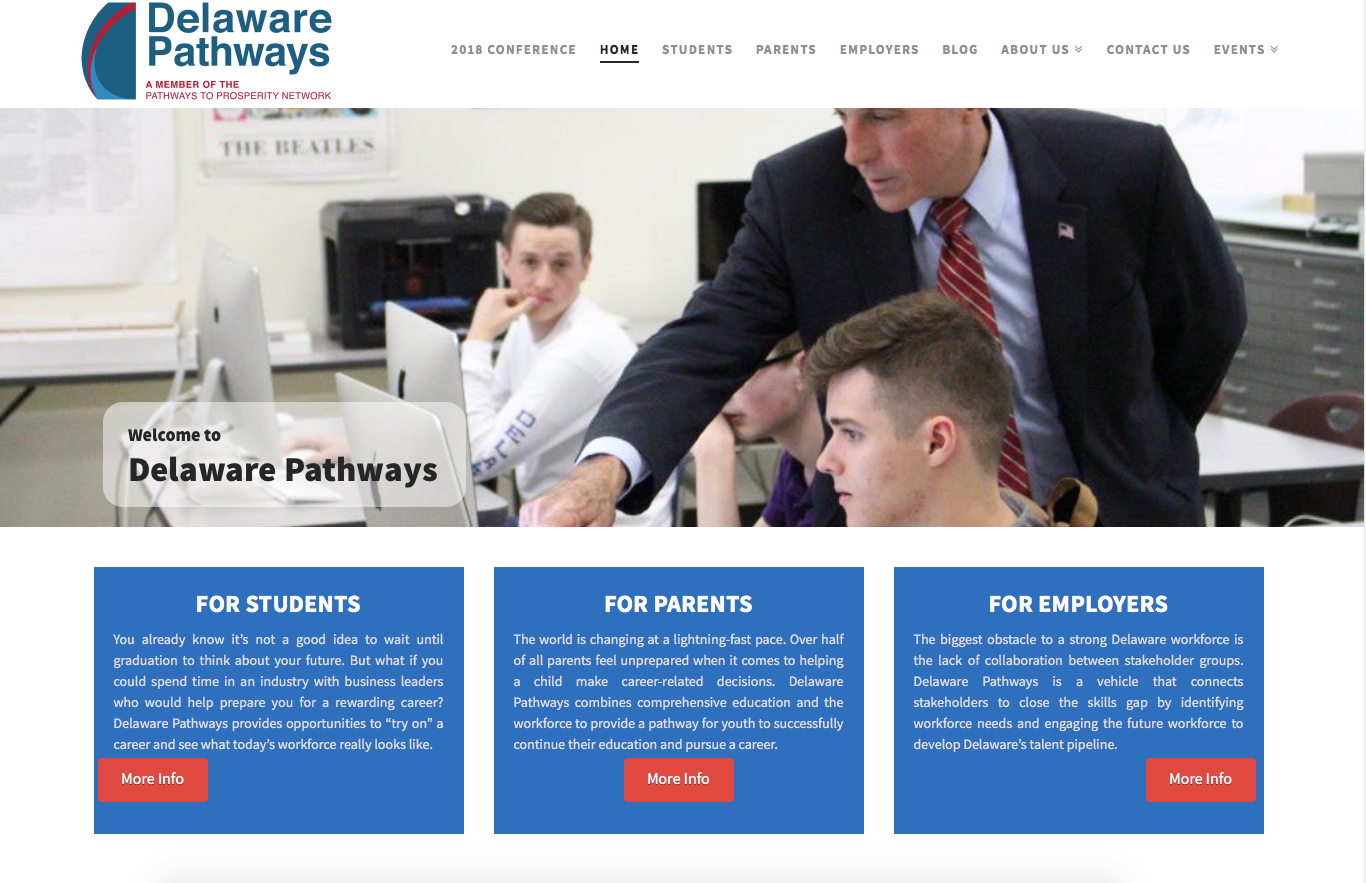 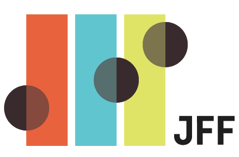 SKILLS FOR THE FUTURE OF WORK
Future of Work: New Findings
WHAT WORKS FOR ADULT LEARNERS
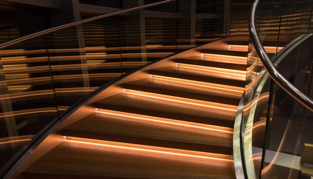 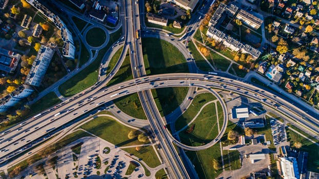 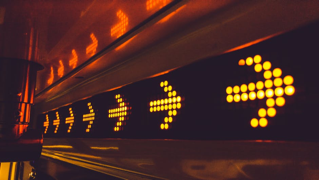 Career Progression
Career progression includes programming that enables learners/workers to advance in postsecondary education and training to secure multiple, often stacked credentials, including degrees, needed to transition to and through careers capable of providing financial stability
Pathway Entry
Some career pathway programs provide preparatory education and training, including bridge programs, designed to help students move from entry level, including non-college credit, to credit-bearing postsecondary coursework and employment
Integrated Training 
Integrated training ensues through authentic partnerships involving employers, workforce training, adult education, postsecondary education, and other providers who offer industry-recognized credentials in high-demand occupations leading to family-supporting jobs and career opportunities
PROGRAM ELEMENTS
Engaged education-employer-workforce-community partnerships
Contextualized, accelerated, and competency-based instruction
Work-based learning options
Industry- and postsecondary-recognized credentials
Case management, navigation, and proactive student supports
Job placement and continuing career guidance 
Rigorous evaluation and continuous improvement
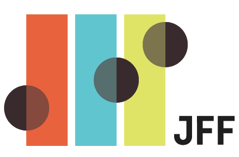 REVERSE-ENGINEEREDPATHWAYS DESIGN
POSTSECONDARY
Connection To Labor Market
On-ramps and Off-ramps
Seamless Transitions
Partnership building
ADULT EDUCATION
Both College And Career
Integrated Pathways
Early, Ongoing Career Advising
Contextualized Foundational Skills
EMPLOYERS
Future Of Work Considerations
Competency Mapping
Sector Strategies
Work-based Learning
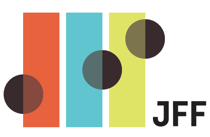 Expanding the VILLAGE
Cross-sector approach to building pathways with clear value proposition for each partner
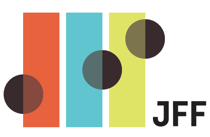 PREPARING EVERYONE TO BE FUTURE-READY
What advise can you provide to your jobseekers about pathways from education to careers, and career possibilities?
How can you talk about the critical role of productive work in human lives?
How can you help jobseekers understand the future labor market—or even the current one?
How can you learn more about contemporary high-growth industries, labor market data and shifts in education and workforce?
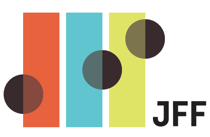 POSSIBLE FUTURES of WORK
How Can we Close this Aspiration gap?
Future-Oriented Mindset: I need to get myself onto a career path so that my family is able to thrive.
Current  Mindset: I need to get a job now so I can pay my rent and support my family
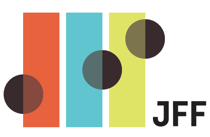 A QUICKRECAP
The labor market is changing rapidly
We don’t totally know what’s in store, but we have some good predictions
We need to build career pathways systems that can adapt to the changing world of work
That means thinking about how our organizations work, and how we all work together
WHERE SHALL WE GO?  HOW SHALL WE GET THERE?
Rachel Pleasants McDonnell
Associate Director, Jobs for the Future
rmcdonnell@jff.org
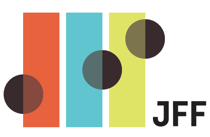